Transverse Structure Review
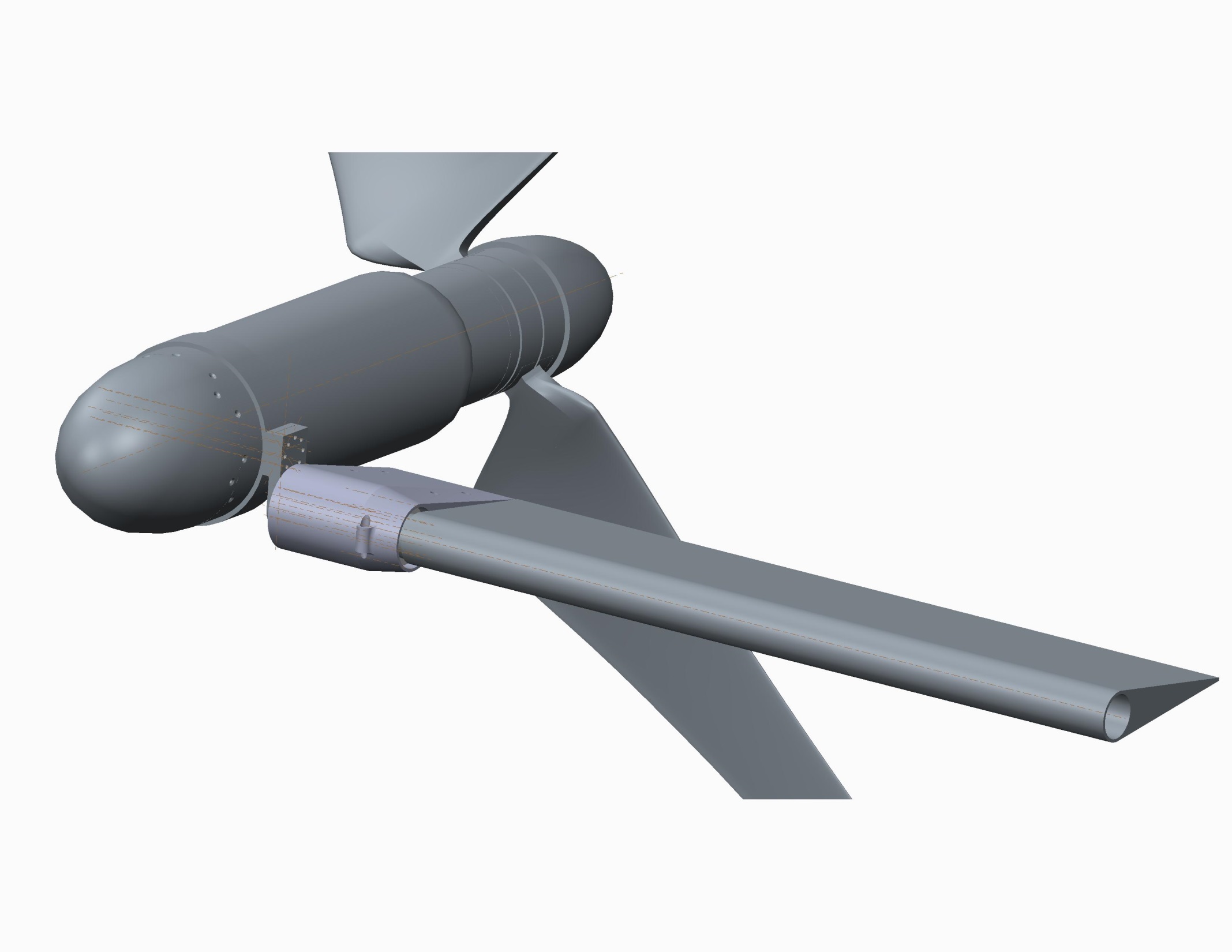 Component Layout
Transverse structure to be used as ballast
Desire to offset vertically from center of nacelles
Current thought is to optimize structure on wake, not on weight
Desire to re-use existing componentry
Transverse Structure Review
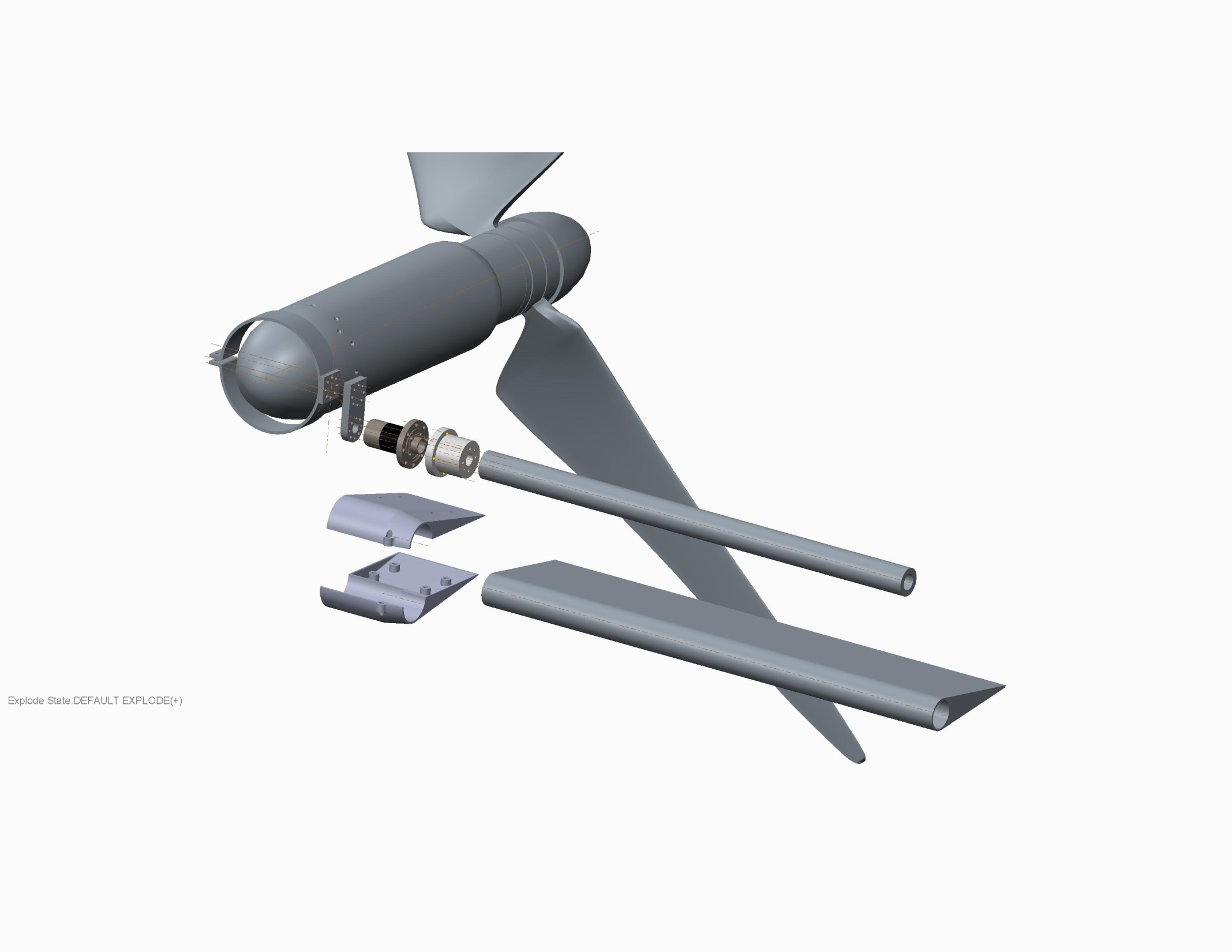 Transverse Structure Review
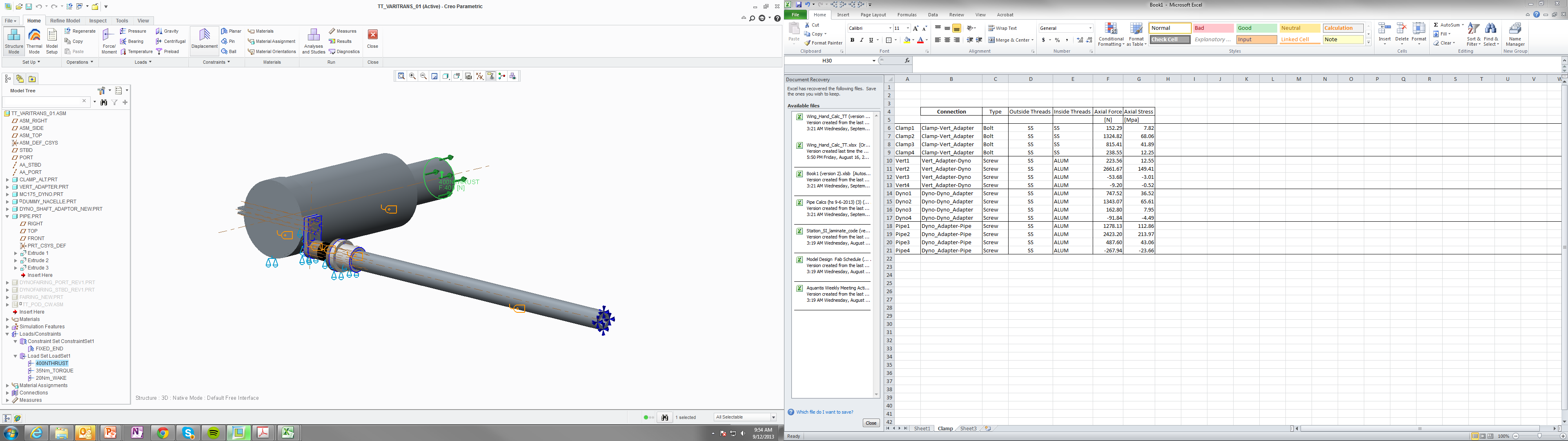 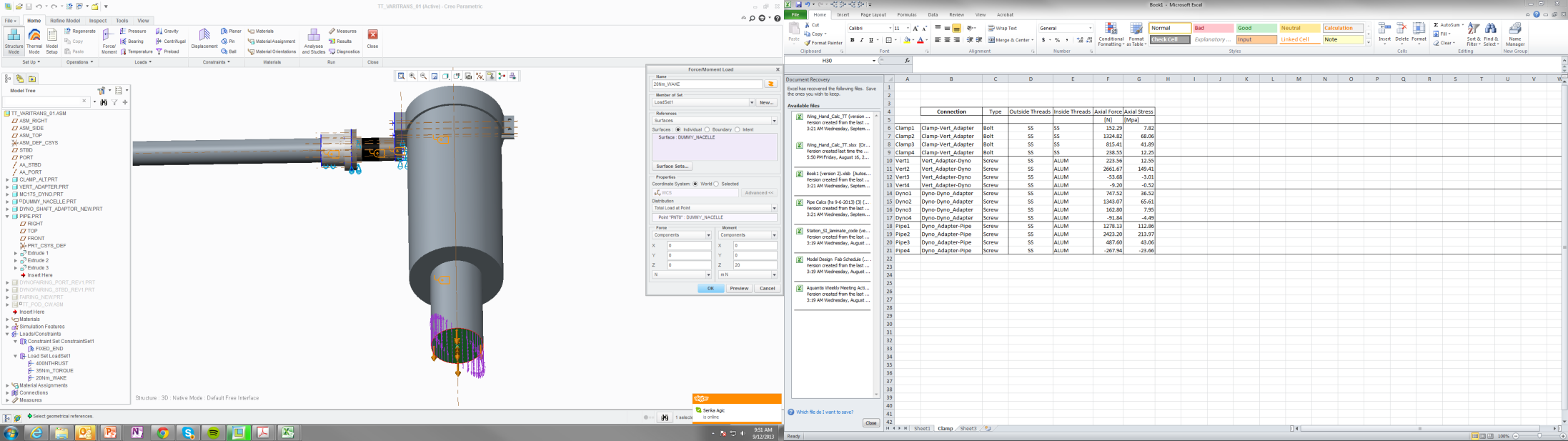 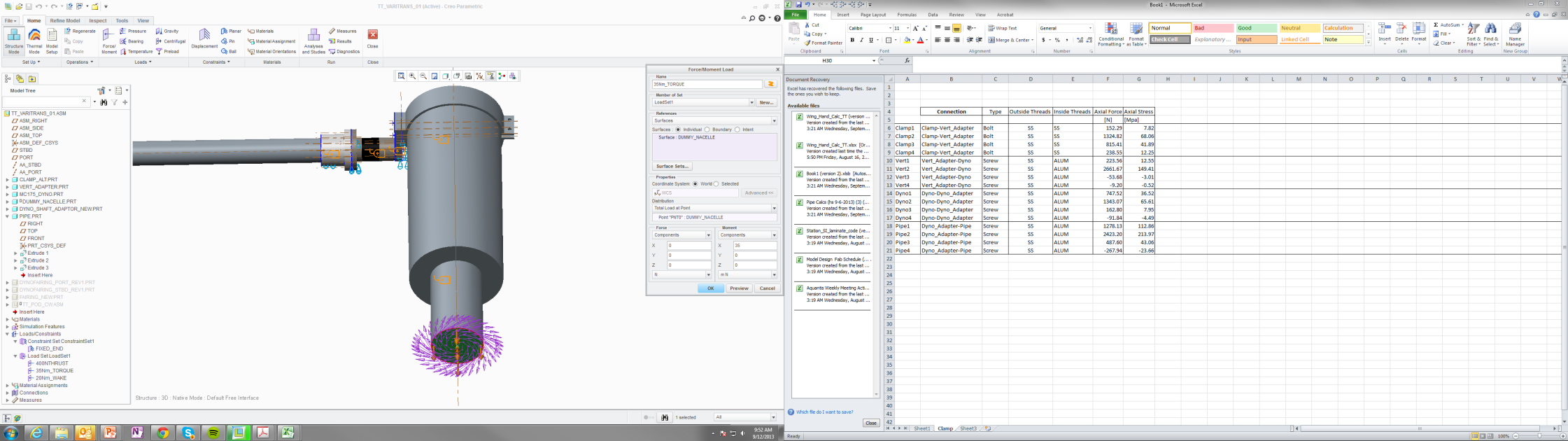 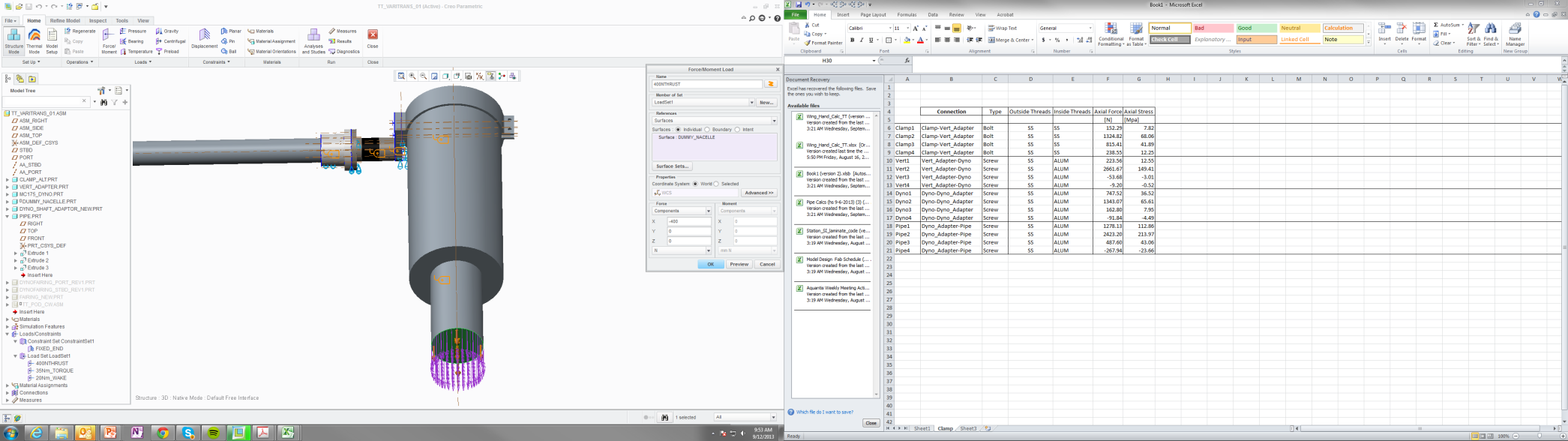 Transverse Structure Review
Transverse Structure Review
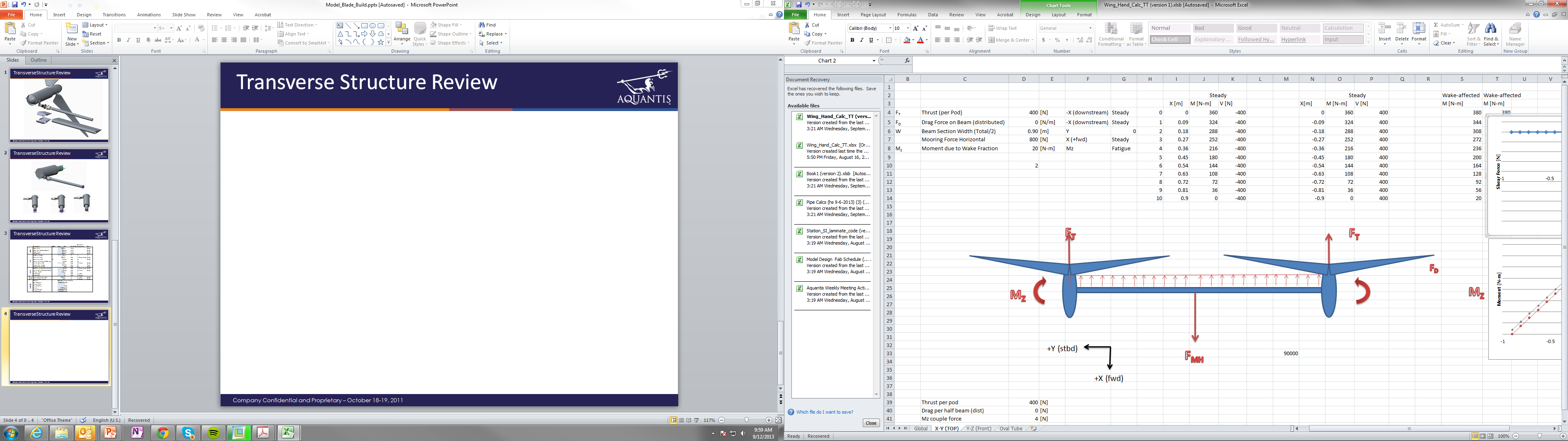 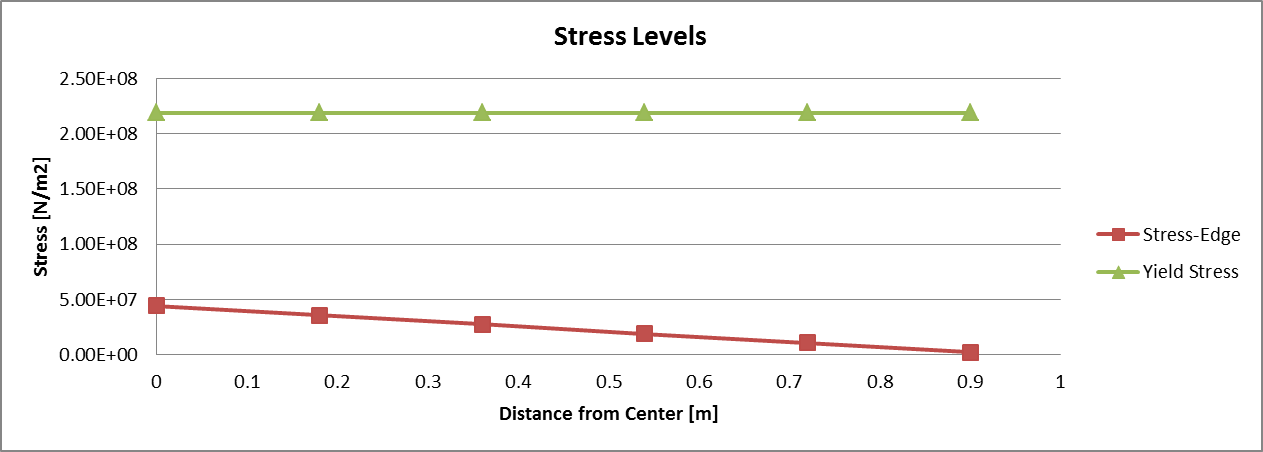 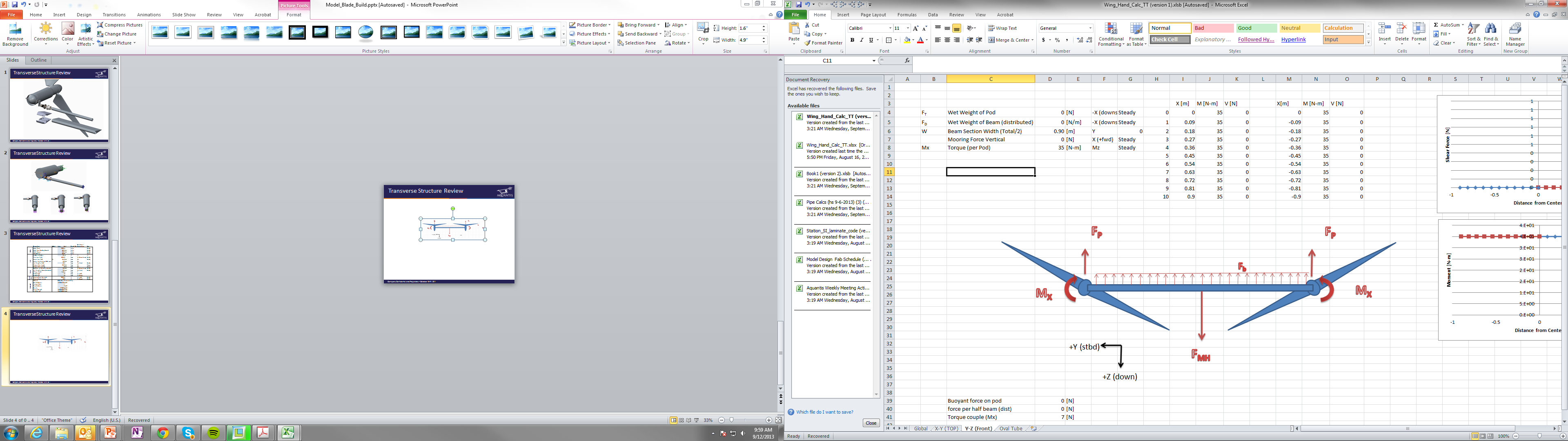 Transverse Structure Review
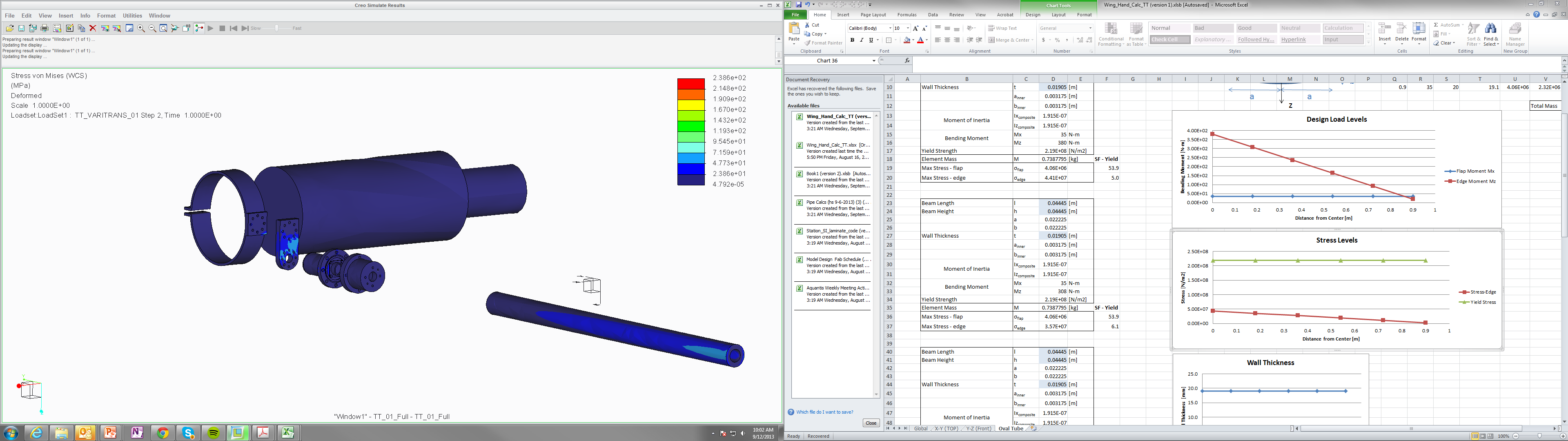 Transverse Structure Review
Transverse Structure Review
Next Steps
Bolt/Screw verification
Vertical Adapter to URS
Pipe to URS
Modify Fairing Adapter
Modify Piper Fairing
Cable routing
Provision for locking/unlocking fairing to pipe
Mooring attachment location